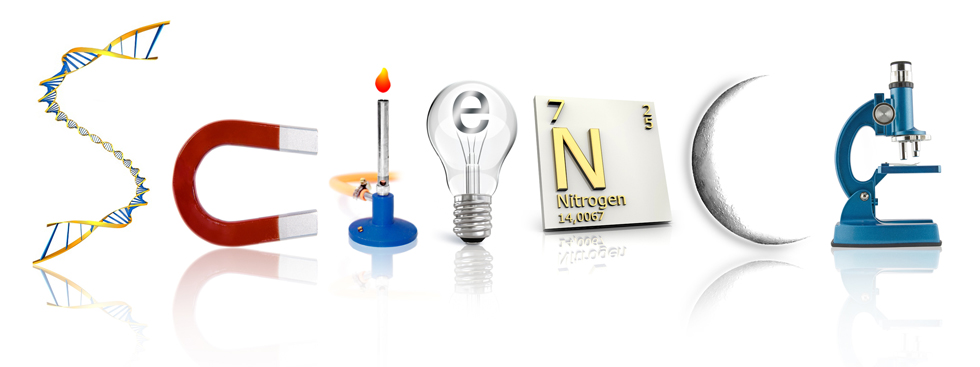 What will we learn this year?
How to design an experiment…
Use 5 questions on back bulletin board to help
Use vocabulary and ideas from the Scientific Method
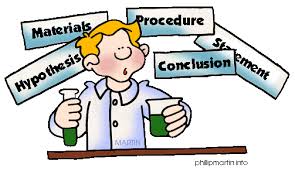 Ecosystems
5.L.2 Understand the interdependence of plants and animals with their ecosystem.
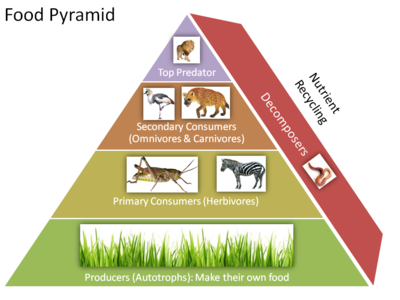 Force and Motion
5.P.1 Understand force, motion and the relationship between them.
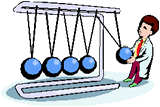 Structures and Functions of Living Organisms
5.L.1 Understand how structures and systems of organisms (to include the human body) perform functions necessary for life.
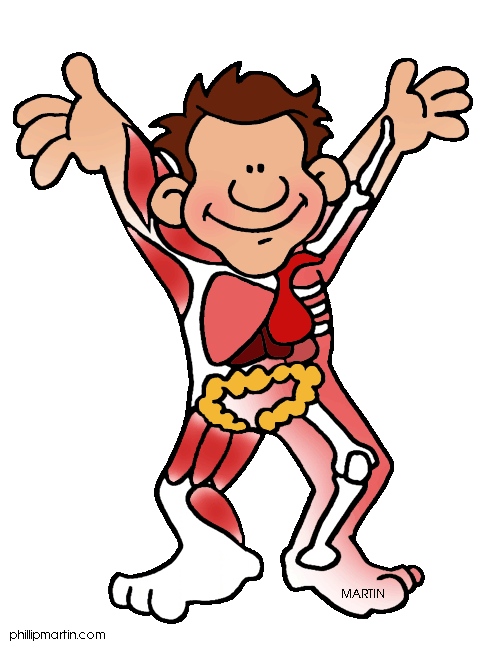 Evolution and Genetics
5.L.3 Understand why organisms differ from or are similar to their parents based on the characteristics of the organism.
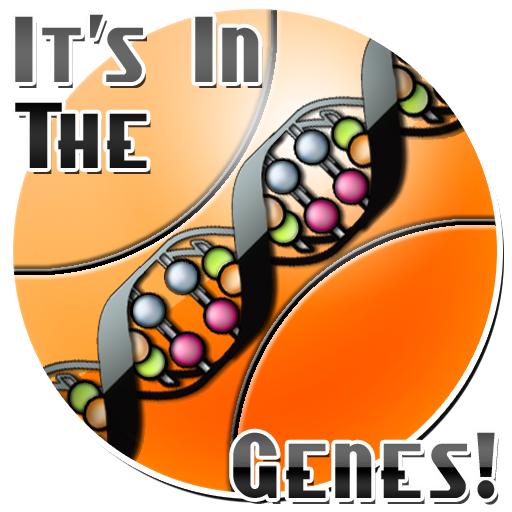 Earth Systems, Structures and Processes
5.E.1 Understand weather patterns and phenomena, making connections to the weather in a particular place and time.
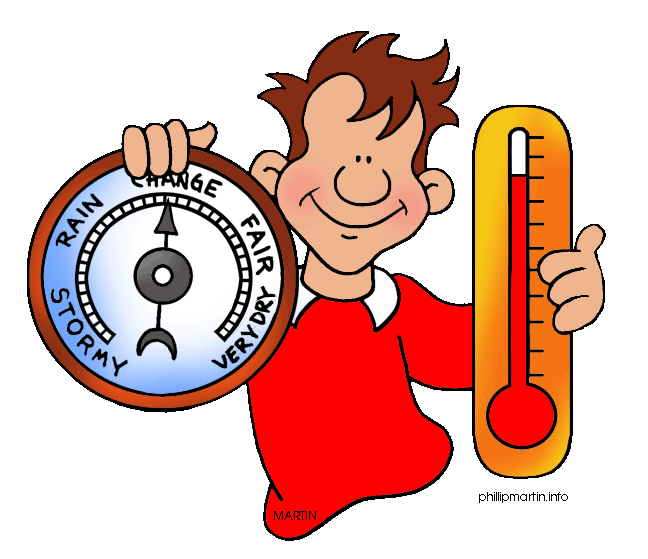 Matter: Properties and Change
5.P.2 Understand the interactions of matter and energy and the changes that occur.
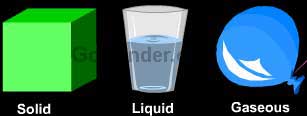 Energy Conservation and Transfer
5.P.3 Explain how the properties of some materials change as a result of heating and cooling.
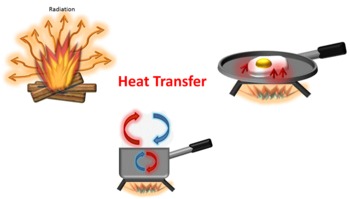